Guidelines
1. In order to use this template properly, please install the font family – “Raleway” for comforte use.
Step1: download font family: https://fonts.google.com/specimen/Raleway
Step2: copy all items of “static” folder
Step3: paste them to: “C:\Windows\Fonts”
Step4: re-open your PPT and check it out
2. This template contains Front cover, Divider, Content*2, Three-bullets, Data Security Platform, Icons, Ecosystem, Back cover.
3. Any questions please contact marketing team.
1
3
4
5
6
Three-bullets
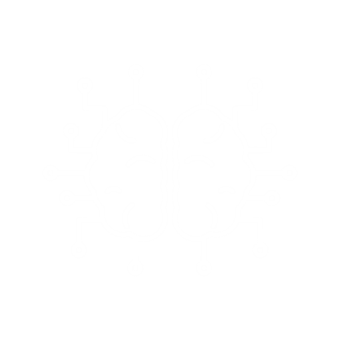 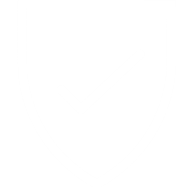 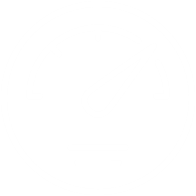 Your title
Your title
Your title
Bullet 2
Bullet 2
Bullet 3
Bullet 1
Bullet 2
Bullet 3
Bullet 1
Bullet 2
Bullet 3
7
Comforte Data Security Platform
DISCOVER & CLASSIFY
INVENTORY
POLICY
PROTECT
INTEGRATE
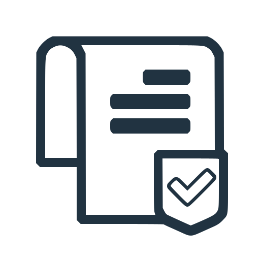 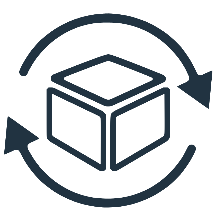 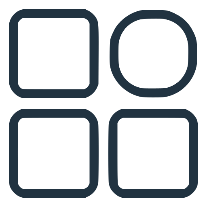 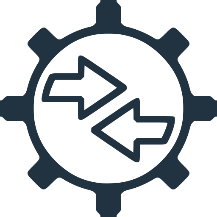 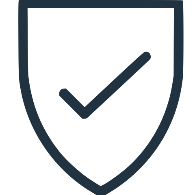 Discover all your data relevant for privacy regulations
Protect data at all times – at rest, in motion and in use
Easily integrate into your data analytic environment
8
Icons
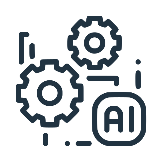 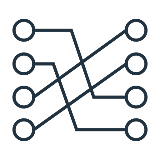 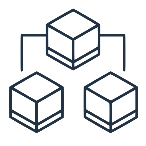 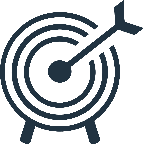 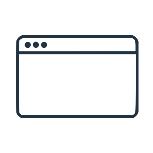 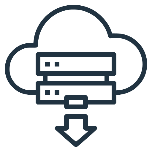 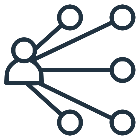 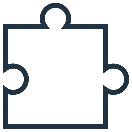 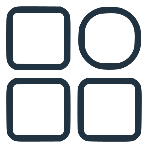 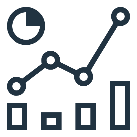 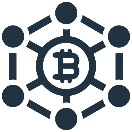 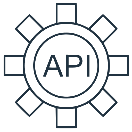 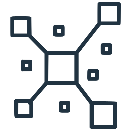 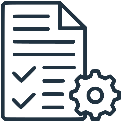 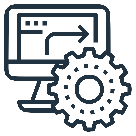 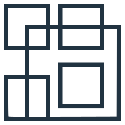 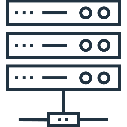 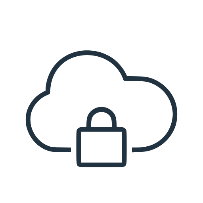 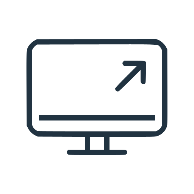 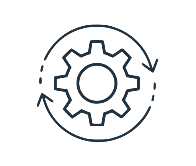 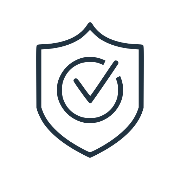 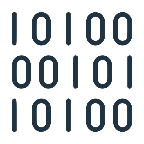 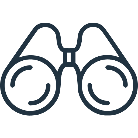 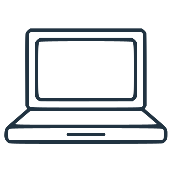 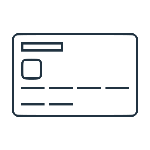 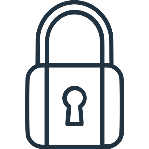 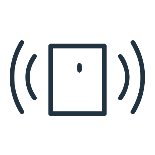 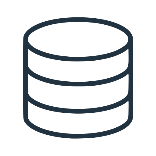 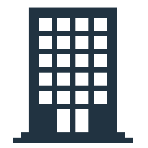 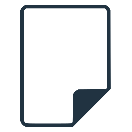 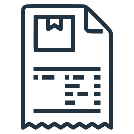 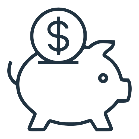 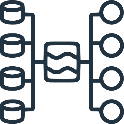 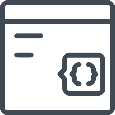 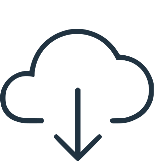 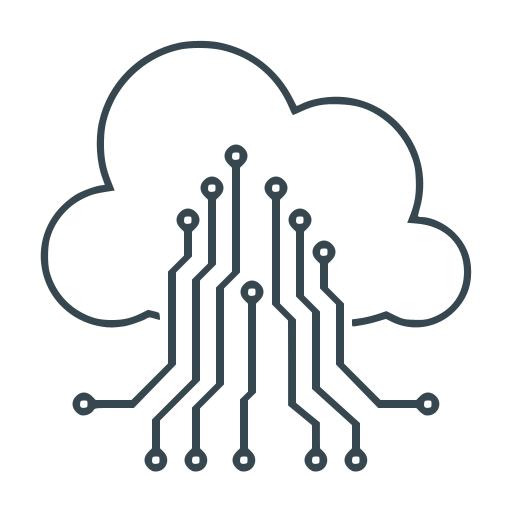 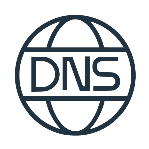 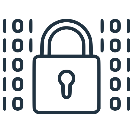 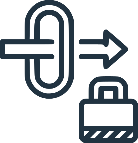 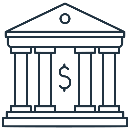 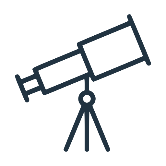 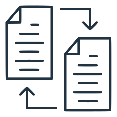 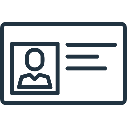 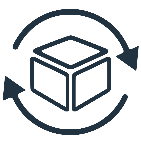 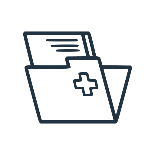 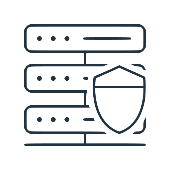 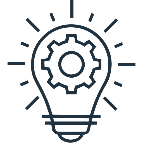 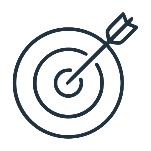 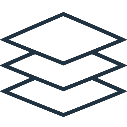 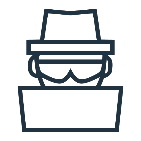 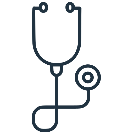 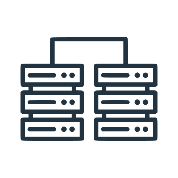 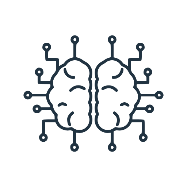 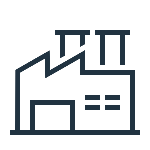 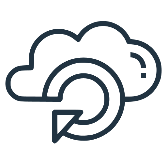 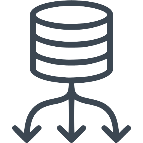 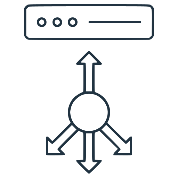 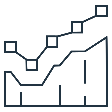 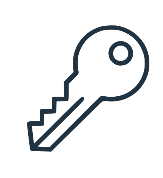 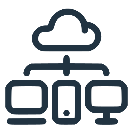 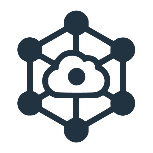 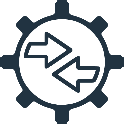 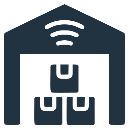 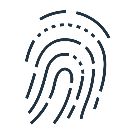 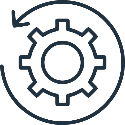 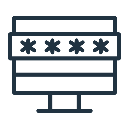 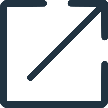 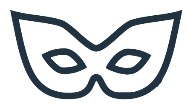 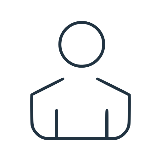 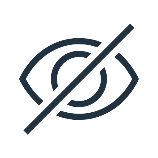 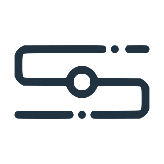 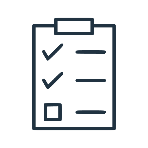 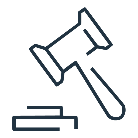 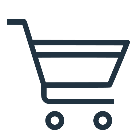 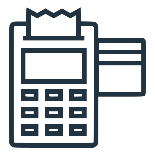 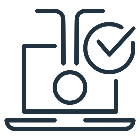 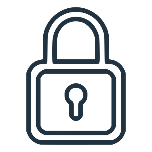 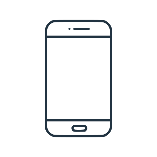 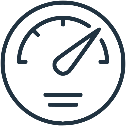 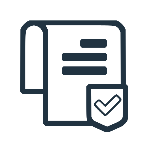 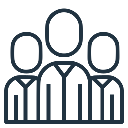 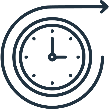 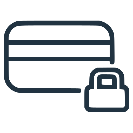 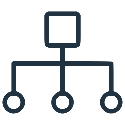 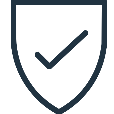 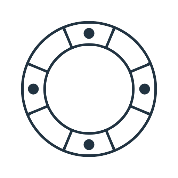 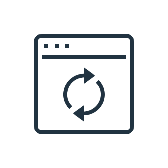 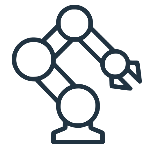 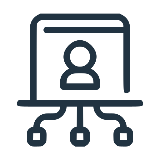 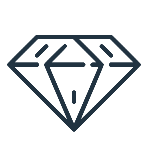 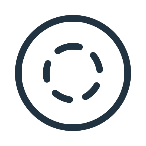 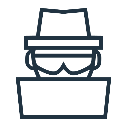 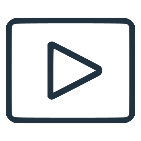 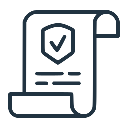 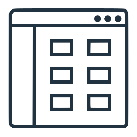 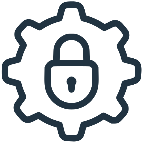 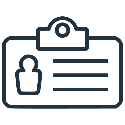 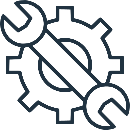 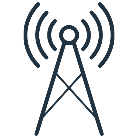 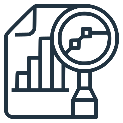 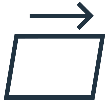 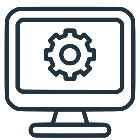 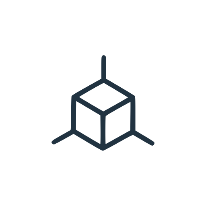 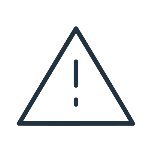 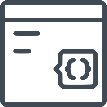 9
Ecosystem
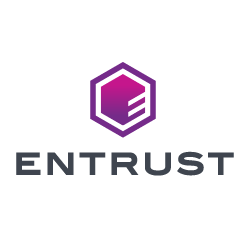 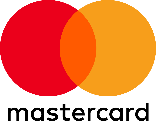 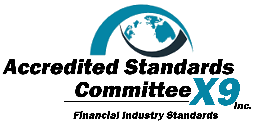 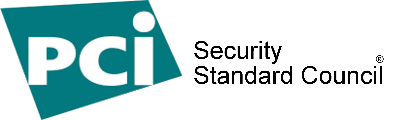 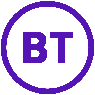 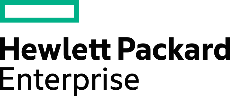 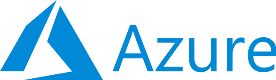 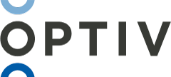 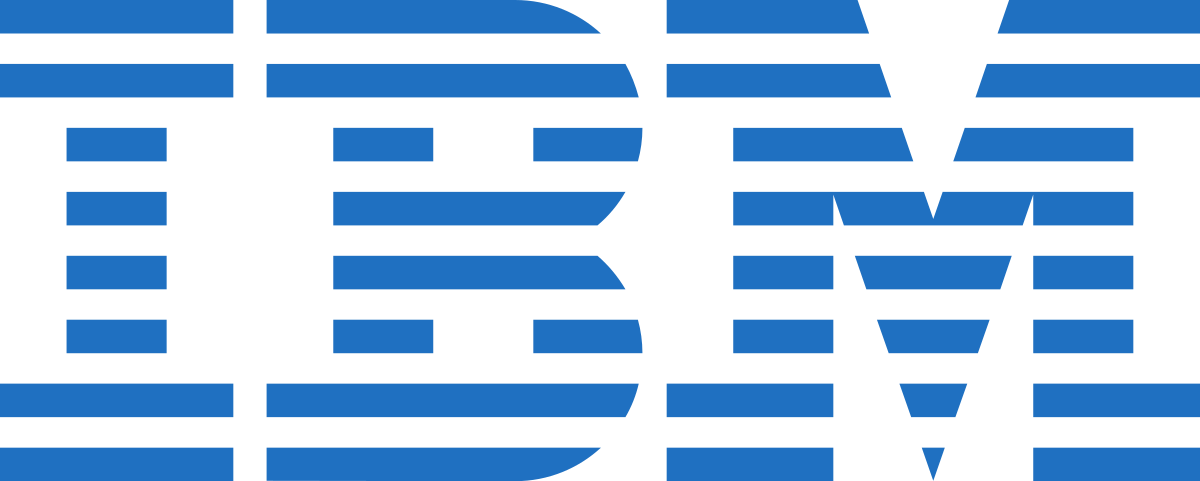 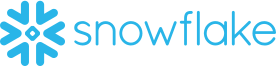 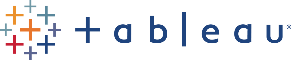 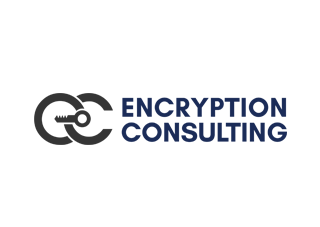 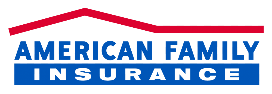 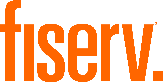 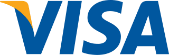 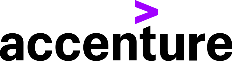 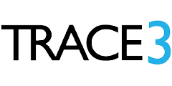 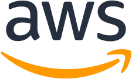 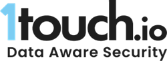 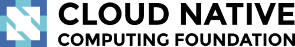 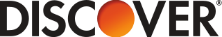 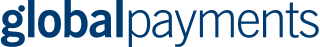 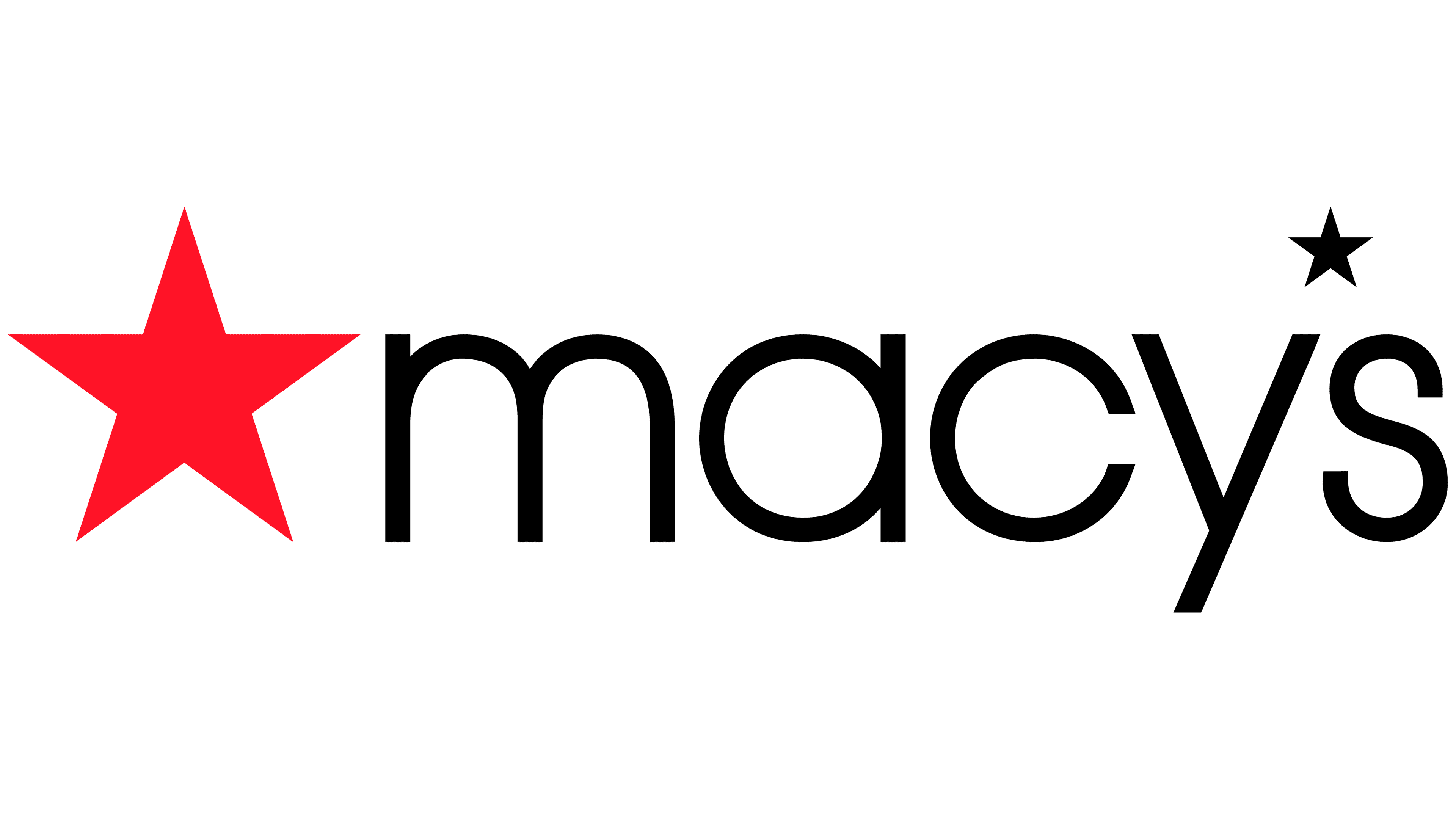 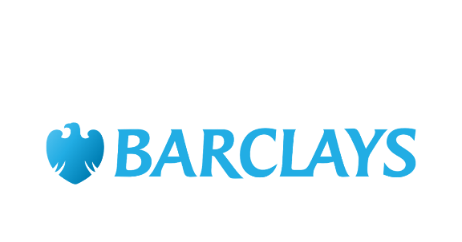 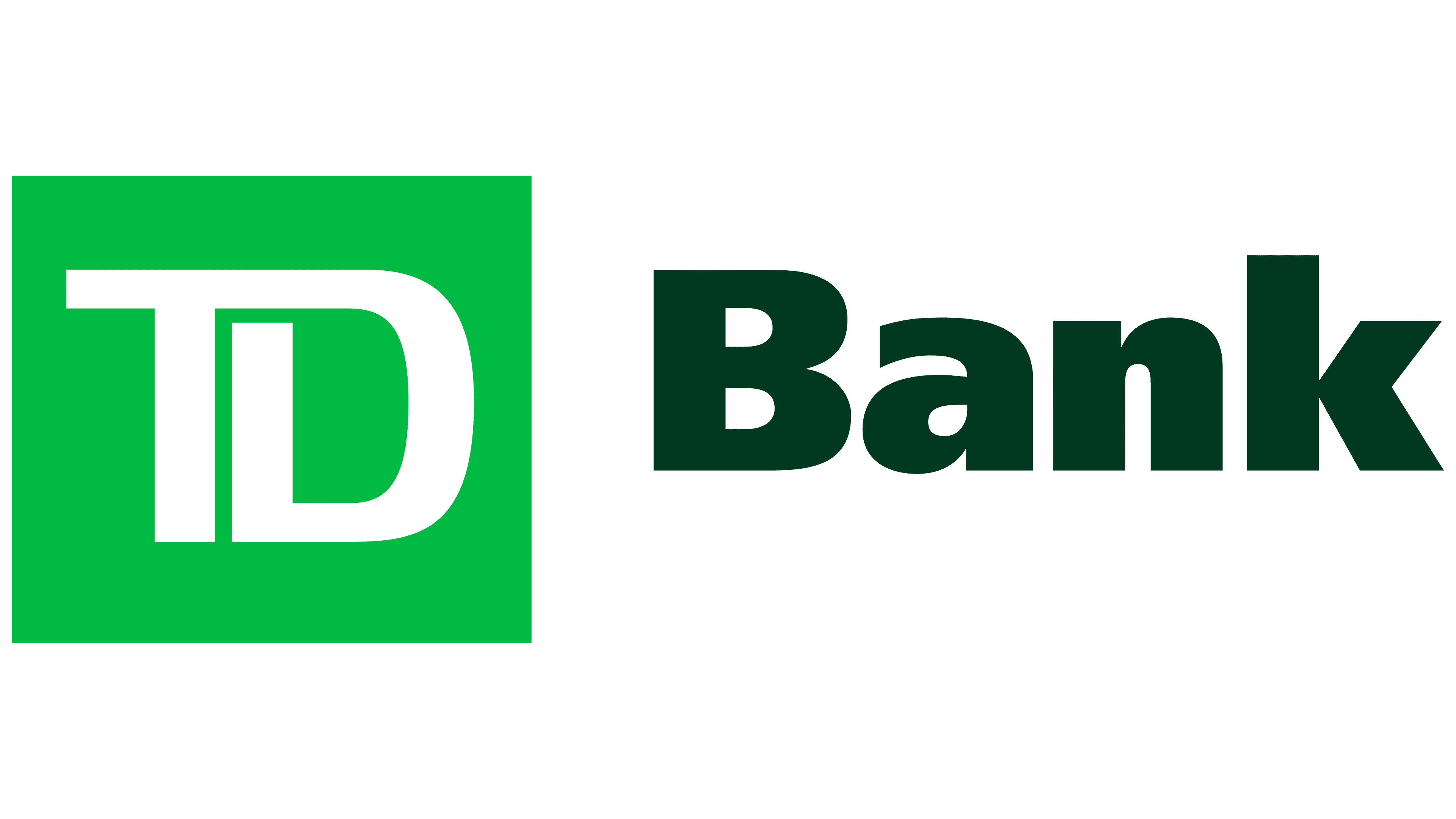 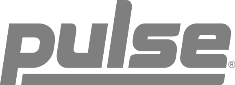 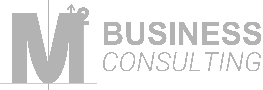 10
11